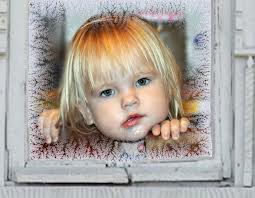 Четыре желания
Дидактическая игра
«Что  напутал художник»
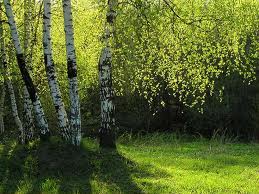 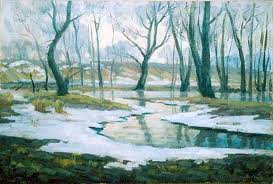 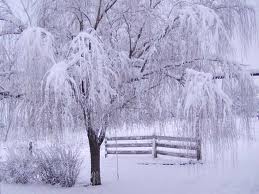 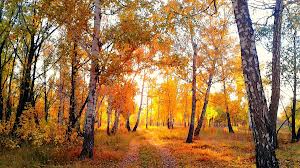 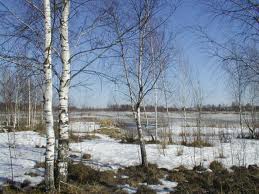 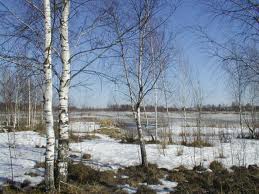 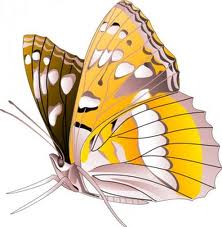 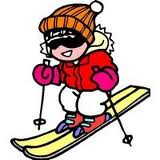 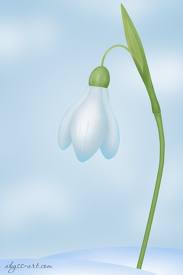 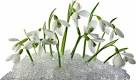 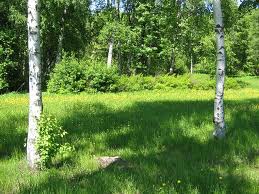 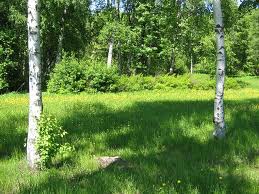 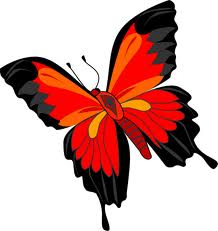 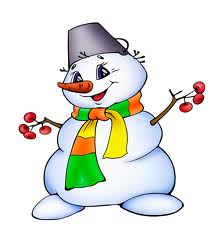 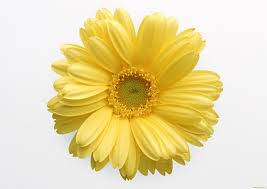 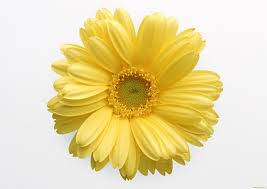 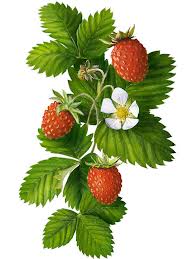 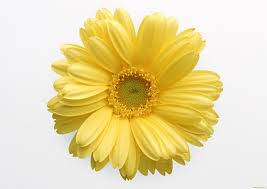 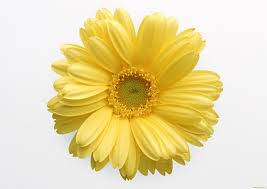 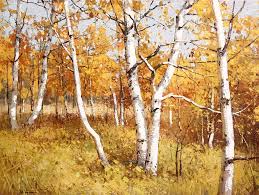 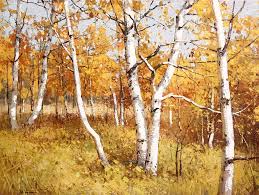 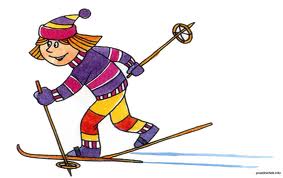 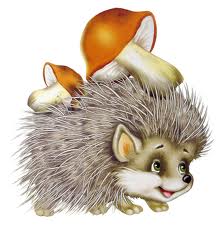 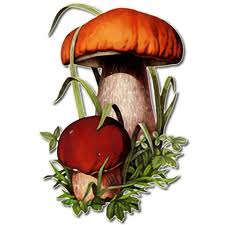 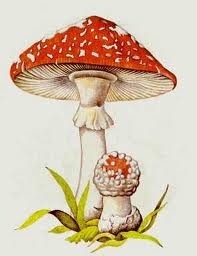 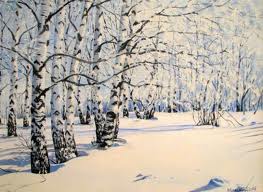 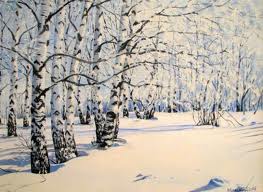 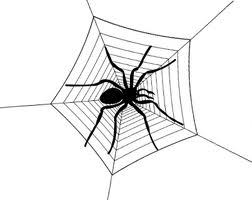 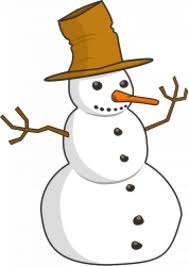 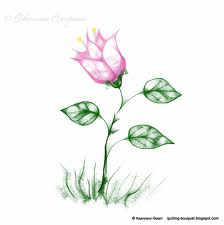 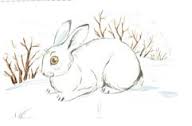